2005-06 National Family Health Survey (NFHS-3)
Nutrition in India

Dissemination Seminar on
Subject Reports Findings
Topics
Children’s nutrition
Nutritional status
Anaemia
Child feeding practices
Micronutrients
ICDS food supplementation
Topics
Adult nutrition
Nutritional status
Anaemia
Food consumption
Undernutrition in Children under Age 5
Percent
Children’s Nutrition
Stunting and underweight in India are 20 times as high as would be expected in a healthy, well-nourished population
Undernutrition in Children under Age 5
INDIA
Percent
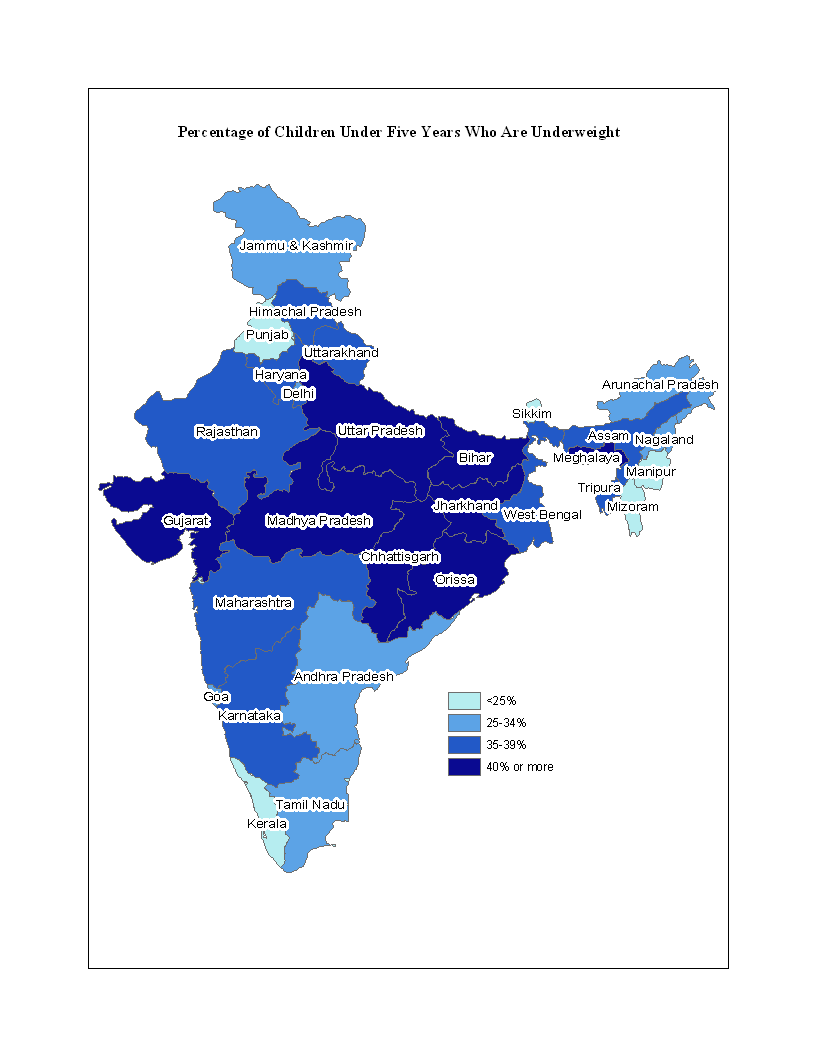 Undernutrition in Children under Age 5
INDIA
Percent
Trends in Undernutrition 
(children under age 3)
Percent
Underweight by Wealth Quintiles
Percent
Undernutrition in Children under Age 5
INDIA
Poor nutrition contributes to 54% of deaths under age 5
Percent
Recommended and Actual Breastfeeding Practices
Goal: Initiation of breastfeeding within 1 hour of birth
Achievement: 25%
Goal: No prelacteal feeding
Achievement: 43%
Goal: Exclusive breastfeeding 
	(6 months)

Achievement: 46%
Recommended and Actual Breastfeeding Practices (contd.)
Goal: Timely complementary feeding (age 6-8 months)
Achievement: 53%

Goal: Feed breast milk or milk products, and feed a minimum number of times from a minimum number of food groups (age 6-23 months) 
Achievement: 21%
These are recommended IYCF feeding practices
Micronutrient Intake
Goal: Vitamin A supplements every 6 months from 9 months to 3 years
Achievement: 25%

Goal: Universal salt iodization
Achievement: 47% of children live in households using adequately iodized salt
Anaemia among Children Age 6-35 Months
Percent
ICDS Utilization
72% of NFHS-3 enumeration areas were covered by an anganwadi centre (AWC)

Although ICDS coverage is fairly high, only 28% of children under age 6 years received any service from an AWC in the last year
How Many Children Receive Services from an AWC?
Percent of age-eligible children in areas with an AWC
Adult Nutrition
The poor nutrition conditions of young children in India have received much attention recently, but adults are also experiencing a variety of nutritional problems
Percentage of Adults Age 15-49 Malnourished
In the highest wealth
quintile, 31% of women 
are overweight, including
 8% who are obese
Percentage of Women 
Overweight or Obese
Women age 15-49
Even in the slums, 19-39% of 
women  are overweight/obese
Undernutrition in Children under Age 5
INDIA
Percent
Dual Burden of Malnutrition
Percent of  women age 15-49
Anaemia in Women and Men
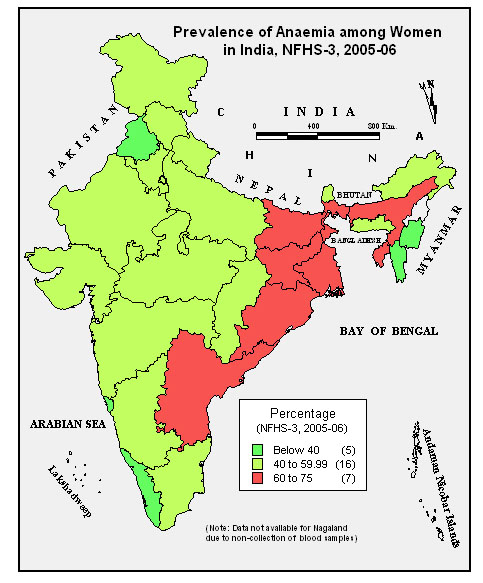 Consumption  of Meat, Chicken or Fish
Percent of  women and men age 15-49
Undernutrition in Children under Age 5
INDIA
Percent
Conclusions
Children in India suffer from some of the highest levels of stunting, wasting and underweight in the world, and the situation has not improved markedly in recent years.

Anaemia levels among children are very high and they have actually increased since the time of NFHS-2.

Most recommended infant and young child feeding practices are widely ignored by parents.

The ICDS programme, which has been in operation for more than 30 years, has not been able to reduce malnutrition to acceptable levels in any state.
Conclusion
The adult population suffers from a dual burden of undernutrition and overweight/ obesity

Almost half of women and more than 40% of men in most population subgroups are either too thin or too fat
Policy and Program Messages
Disadvantaged groups have more serious nutrition problems than other groups, so targeted nutrition programmes are needed to improve their conditions.

Poverty is strongly related to malnutrition, but poverty reduction programmes alone will not eliminate nutritional deficiencies. 

Nutritional problems are widespread even among 
	the best educated and wealthiest groups, so programmes cannot ignore these groups.
Policy and Program Messages
Poor feeding practices for children have made it difficult to make solid improvements in the nutritional status of children, so education on proper infant and child feeding is vital.

Although overweight and obesity are much less of a problem in India than in more developed countries, this is a growing problem among adults, particularly in the cities. Programmes to prevent the spread of overweight and obesity need to be strengthened.

The coverage of the ICDS programme is quite good in most places, but improvements in the quality of ICDS services are needed to increase utilization.
Final Word
There is no longer any doubt that nutritional problems in India need to be urgently addressed. The good news is that health officials now seem energized to take on the challenge and to implement innovative programmes to get results.

We all hope that NFHS-4 and other data collection efforts in the coming years will be able to document the fruits of these efforts.
Thank You